Ausbildungsreform aus der Perspektive der HochschulenVon der bunten Vielfalt der Ausbildungsinstitute zurück an die Universitäten
PD. Dr. Michelle Brehm, Freie  Universität Berlin, niedergelassene Therapeutin in KV Praxis und Privatdozentin Fachbereich Psychologie
Mitglied im Ausschuss „Aus-, Fort- und Weiterbildung“ und „Psychotherapie in Institutionen“ der Berliner Psychotherapeutenkammer
1
Heutige Situation an den Hochschulen  vor der Reform
Klinische Psychologie nur mit wenigen Professoren vertreten. Schon über die Jahre hinweg an den Universitäten Einschränkung auf die Verhaltenstherapie,.Psychodynamische Richtungen, Gesprächspsychotherapie, Humanistische Verfahren nicht mehr vertreten.
Altes „Diplom“ eine bewehrte  wissenschaftliche Grundlage, die eine freie Wahl der Studiengebiete erlaubte. Mit mehreren Umwegen oder Ausprobieren verschiedener beruflicher Tätigkeiten landeten ca 80 % hinterher im klinischen Bereich. Das garantierte Therapeuten mit Lebenserfahrung, die dann  auch vielfältige Ausbildungen gewählt haben.
 Psychotherapieforschung einseitig verengt auf quantitative naturwissenschaftliche Ansätze. Frage der Angemessenheit der Forschungsmethoden an den Gegenstand der Psychotherapie. Lücke zwischen Psychotherapieforschung die den wissenschaftlichen Rahmenbedingungen an den Universitäten angepasst ist und Forschung die von den Praktikern gelesen, rezipiert und  gefordert wird, wächst  was ebenfalls von allen Seiten festgestellt und diskutiert wird.
Die Umstellung auf Bachelor und Masterstudiengänge brachten eine Verschulung des Studiums mit der bekannten Kritik an dem Studium. Bp.:Übergang ins Masterstudium nicht gesichert und mit hohen Wartezeiten. Betreuung kapazitäten werden von allen Seiten als zu gering benannt.
Seit Jahren ist die finanzielle Ausstattung  mit den wissenschaftlichem Personal , insbesondere Mittelbau an den Universitäten prekär , bzw wurde zurückgefahren bei wachsenden Studentenzahlen.
2
Vorschlag DGPs, Prof Dr. T. Fydrich 2016
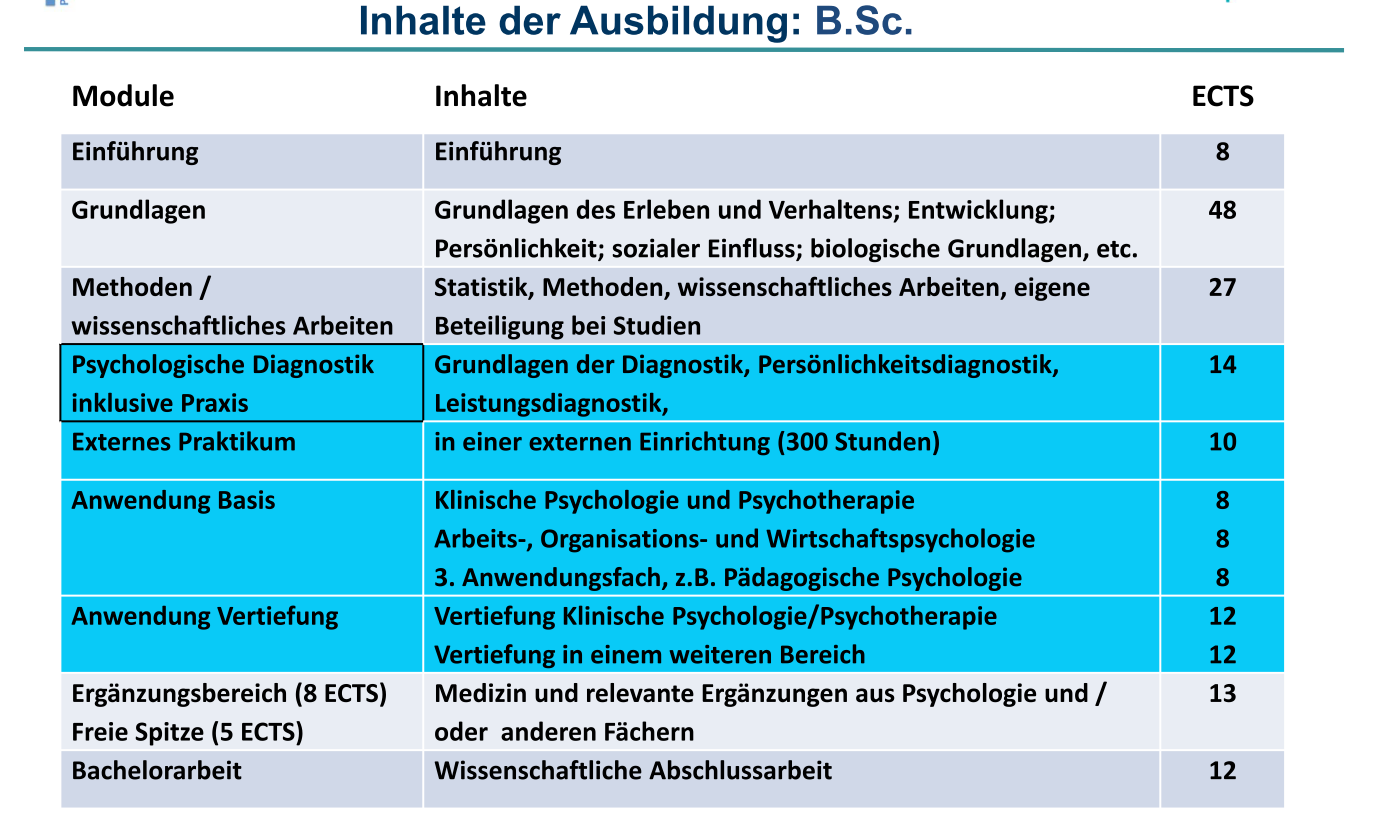 3
Inhalte der Ausbildung: M.Sc. – Schwerpunkt: Klinische Psychologie und Psychotherapie							2016, Porf. Dr. Thomas Fydrich
Praxisorientierte Lehre Bachelor und Master
Klinische Psychologie / Psychotherapie
Vertiefung Störungsbilder / Problembereiche 
Indikationsstellung

Praktika (600 Std. plus…)
stationär / ambulant
curricular / koordiniert
Praxisorientierte Lehre (Reflexion)
Reflektieren des eigenen Handelns 
Persönliche Stärken und Schwächen
Affektregulation
Ethische Standarts
Integrierter Bestandteil der Praxisseminare
(z. B. in Form interatkioneller Fallarbeit)

->Verhindern nachteiliger Effekte im Therapieprozess
Angewandte Diagnostik
	Intelligenz- und Leistungsdiagnostik, Persönlichkeits-diagnostik, Klinisch-psychologische Diagnostik, Neuropsychologische Diagnostik, Beobachtungs-methoden, Gutachtenerstellung
 Experimentalpsychologisches und empirisches Praktikum (aktiv / passiv)
 Klinische Psychologie / Psychotherapie
	Basiskompetenzen / Gesprächsführung / Exploration
Praxis der Psychotherapie
	 Fallseminare (drei wiss. anerk. Verfahren / Methoden)
	Altersbereiche: Kinder, Jugendliche, Erwachsene
	 Kooperation mit Weiterbildungsinstituten 
	  (aktive) Begleitung (auch längerer) Behandlungen
	->Lehrende mit Fachkunde
5
Beeindruckend, aber Gefahrenpunkte aus unserer Sicht
Zu wenig Geld von Ländern und Bund zur Verfügung gestellt , so dass ein Umbau des Studiums in dieser Art möglich ist.
Umwidmung der Professuren auf alle therapeutische Grundorientierung fraglich
Qualifizierte Dozenten (jetzt in an den Instituten (15- 25, 30 Jahre Praxiserfahrung, werden nicht an die Universitäten verlagert werden können (Bezahlung, Stellenpool, unkompatible Anforderungskriterien).
Forschung wird sich einer Main-Streamforschung unterordnen müssen (Quantitative Forschungsansätze), Drittmittelforschung erfordert Forschungsorientierung an Kriterien die nichts mit unserer Praxis zu tun haben.
Verknappung der Studienplätze
Mittelfristig werden die hohen Standards die wir jetzt haben für die Approbation heruntergesetzt werden, weil nicht umsetzbar 
Verarmung der psychotherapeutische Landschaft
6
Heutige Situation an den Hochschulen  vor der Reform
Positiv:
Trotzdem  eine Vielfalt von Studiengängen und Ausbildungsinstituten. 
Neben den Universitäten, entstanden und entstehen private Hochschulen, auf bzw. in denen ein Studium der Psychotherapie möglich ist und die auf den Beruf als Psychotherapeut ausbilden.
An den Instituten werden unterhalb der Verfahrensebene verschiedene Therapeutische Richtungen in der Ausbildung vertreten. Dazu eine Vielfalt von Psychotherapieinstituten an denen die Ausbildung auf hohem Niveau zum Psychotherapeuten möglich ist. 
Übergangsmöglichkeiten bestehen
7